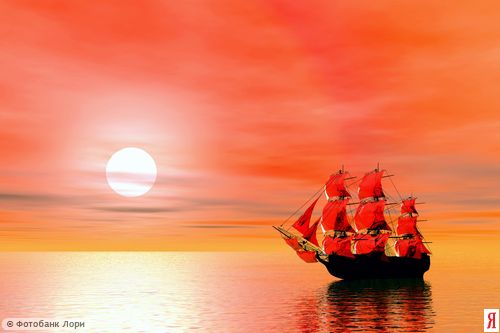 Алый парус 
надежды
Блистающий мир 
Александра 
Грина
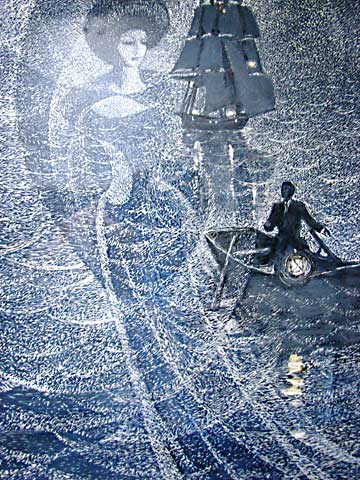 Книги  романтика  А.  Грина
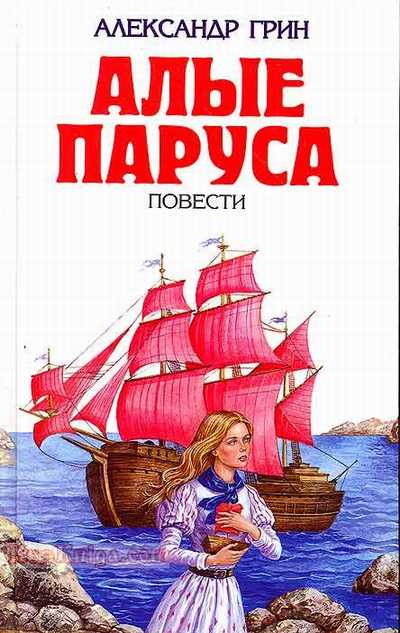 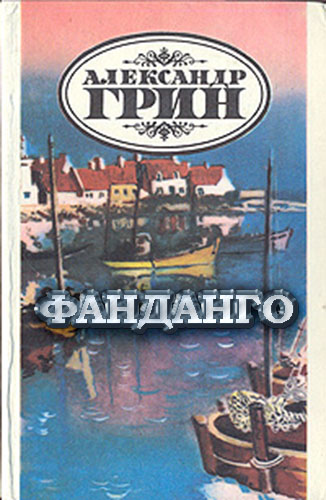 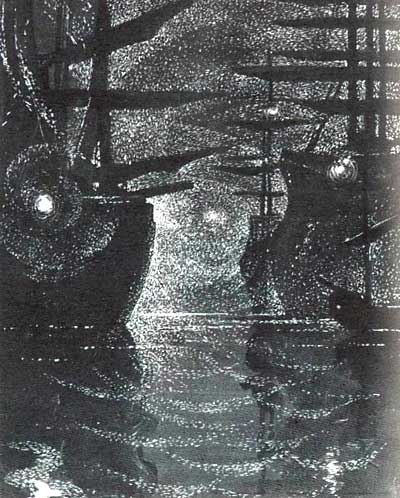 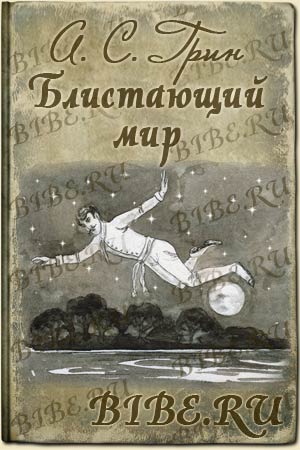 Корабли в Лиссе
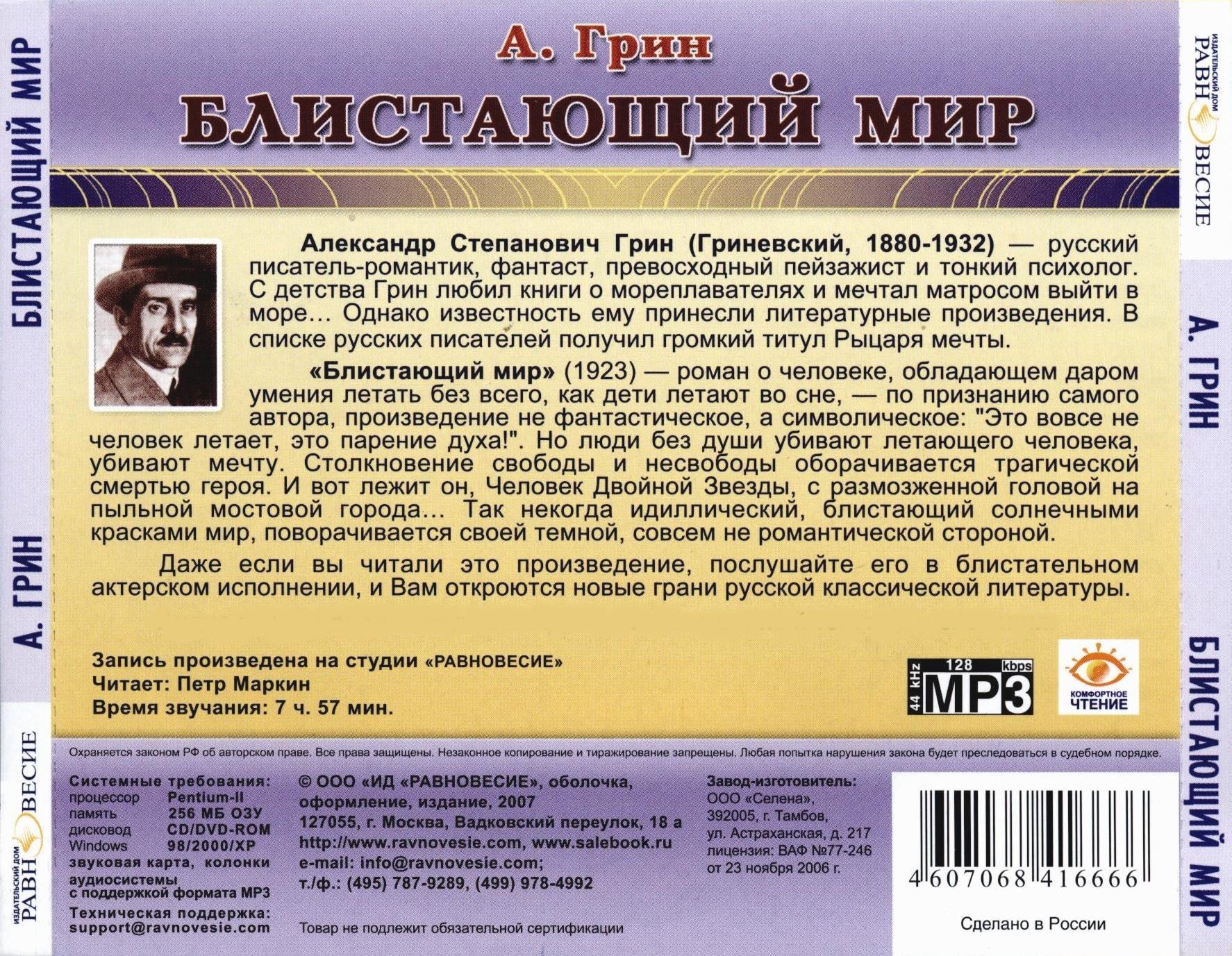 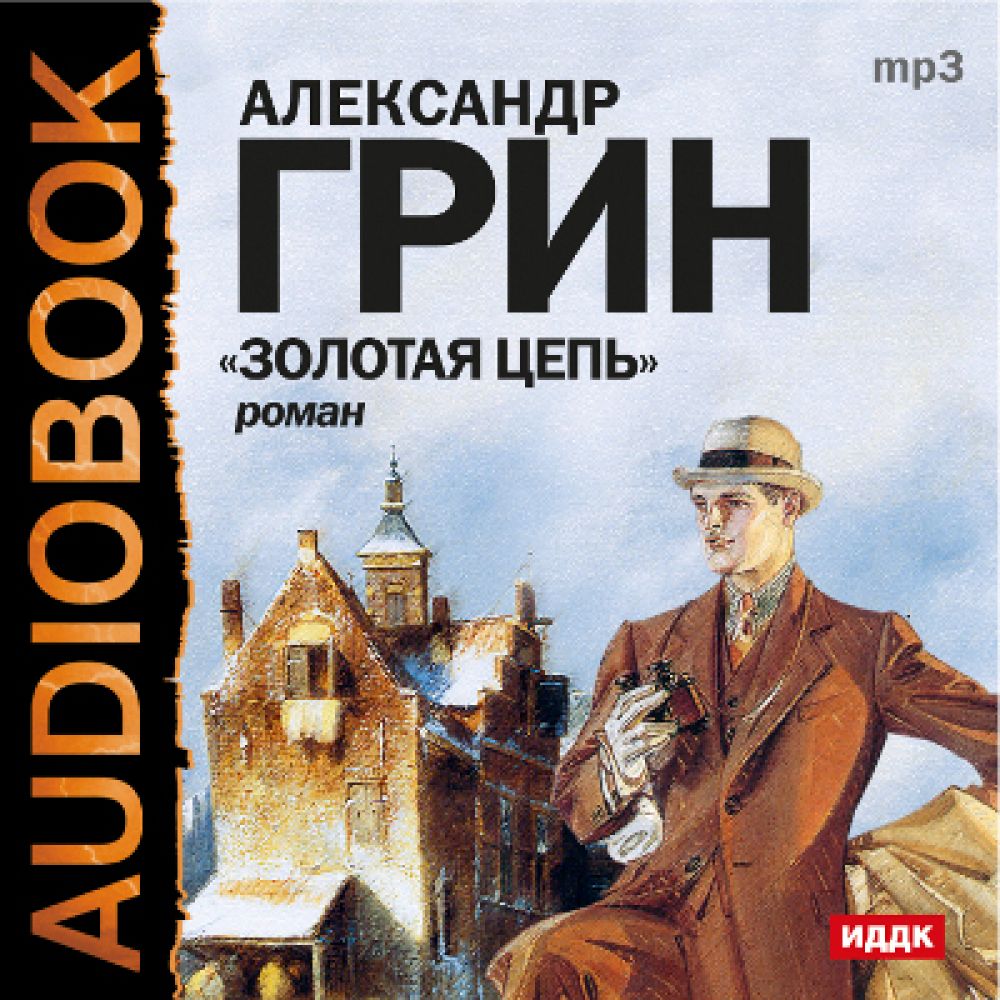 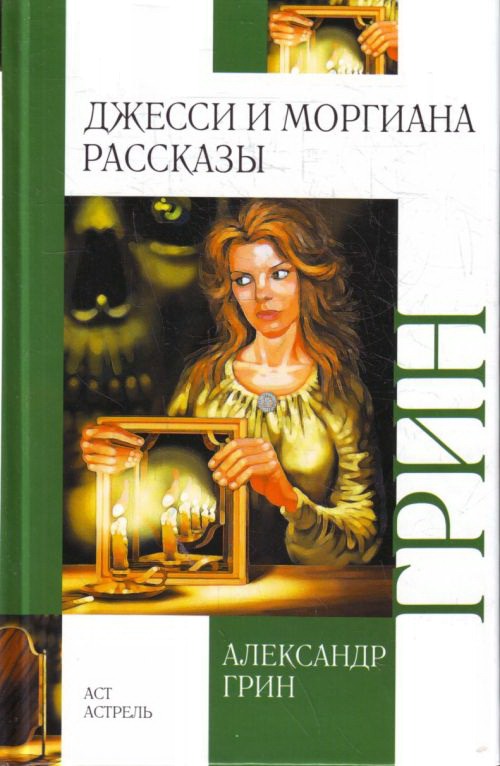 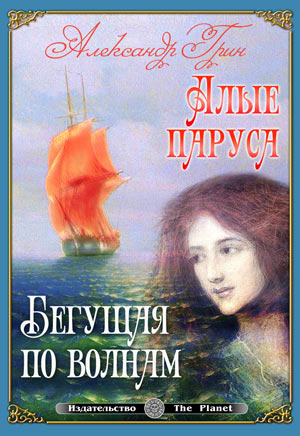 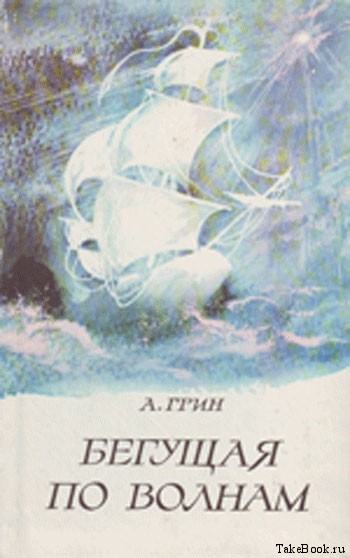 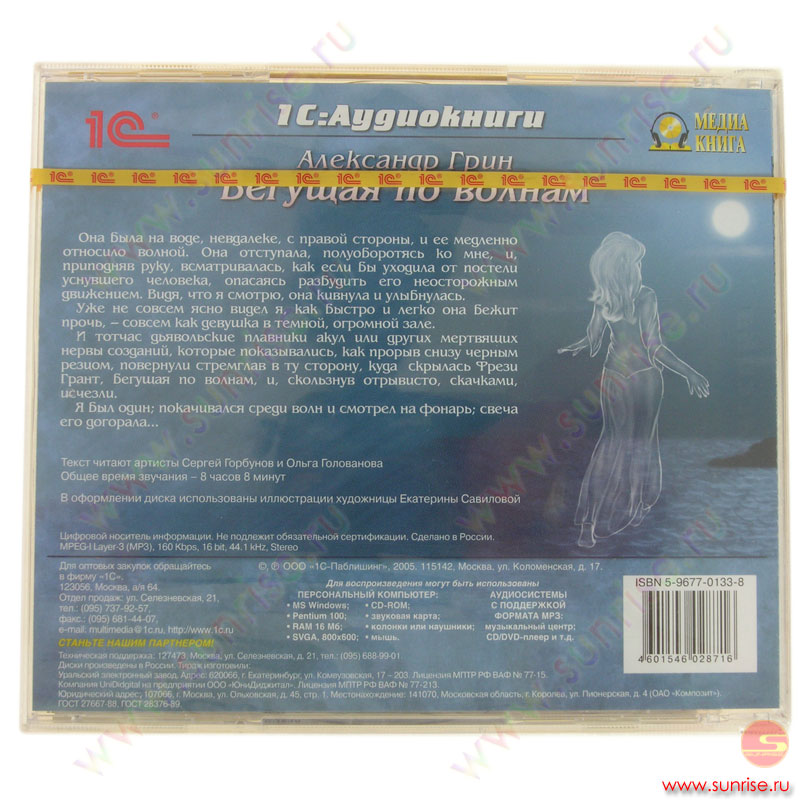 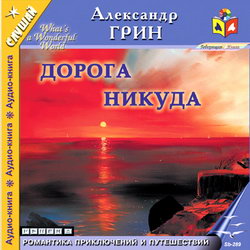 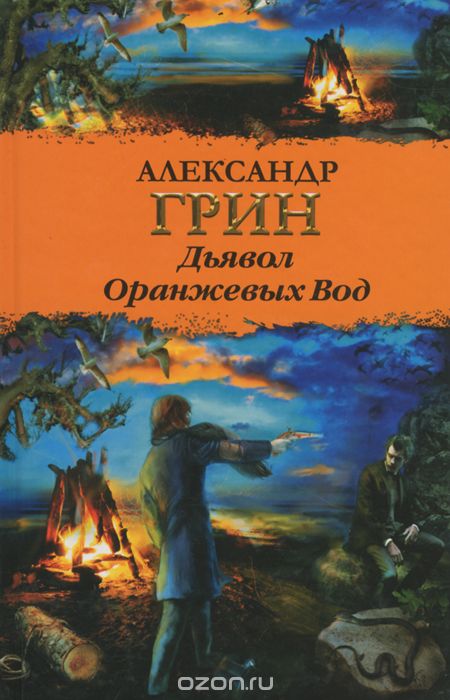 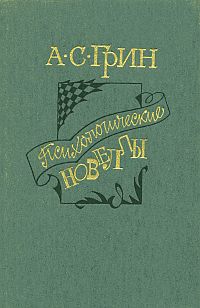 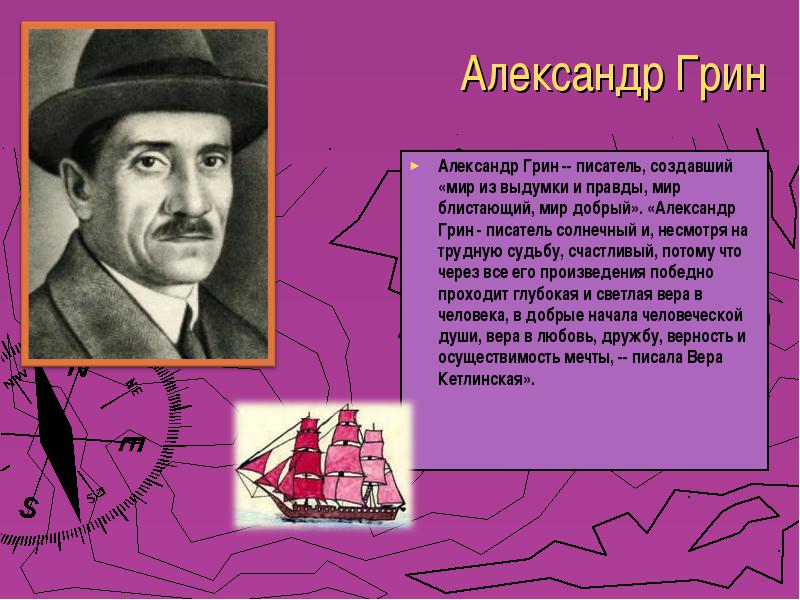 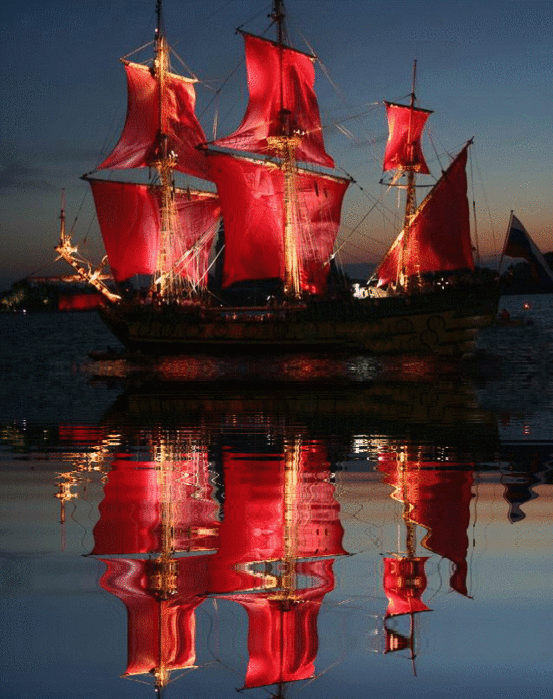 Артур Грей: 
	ЧУДЕСА  НАДО  ДЕЛАТЬ  
			СВОИМИ  РУКАМИ !